Robotics and EVT- line follower -
Bert Wachsmuth
Math and Computer Science 
Seton Hall University
Task: Follow the Yellow Brick Road
Suppose you have a differential drive robot with a light sensor in front, facing down.
Put the robot on a black line on white background and program it to follow that line indefinitely.
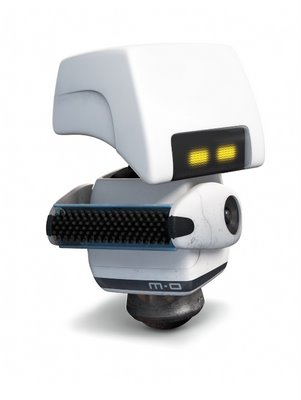 Task: Follow the Yellow Brick Road
Assume: start on “gray” between, with black on the left, white on the right!!

if (solid black)
   curve right
else if (gray)
   go straight
else if (white)
   curve left
PID Controller
Proportional-Integral-Derivative controller: most commonly used feedback controller (closed loop)
Proportional value P determines the reaction to the current error. 
P depends on the present error
Integral value I determines the reaction based on the sum of recent errors. 
I depends on the accumulation (sum) of past errors
Derivative value D determines the reaction based on the rate at which the error has been changing. 
D is a prediction of future errors based on current rate of change

Change your Line-Follower algorithm to a proportional algorithm